Smart Cities and Data-Driven 
Energy Policy
Jennifer Clark, Director, Center for Urban Innovation; Associate Professor, School of Public Policy
Emma French, Research Scientist, Center for Urban Innovation

January 26, 2018
1
What is a smart city?
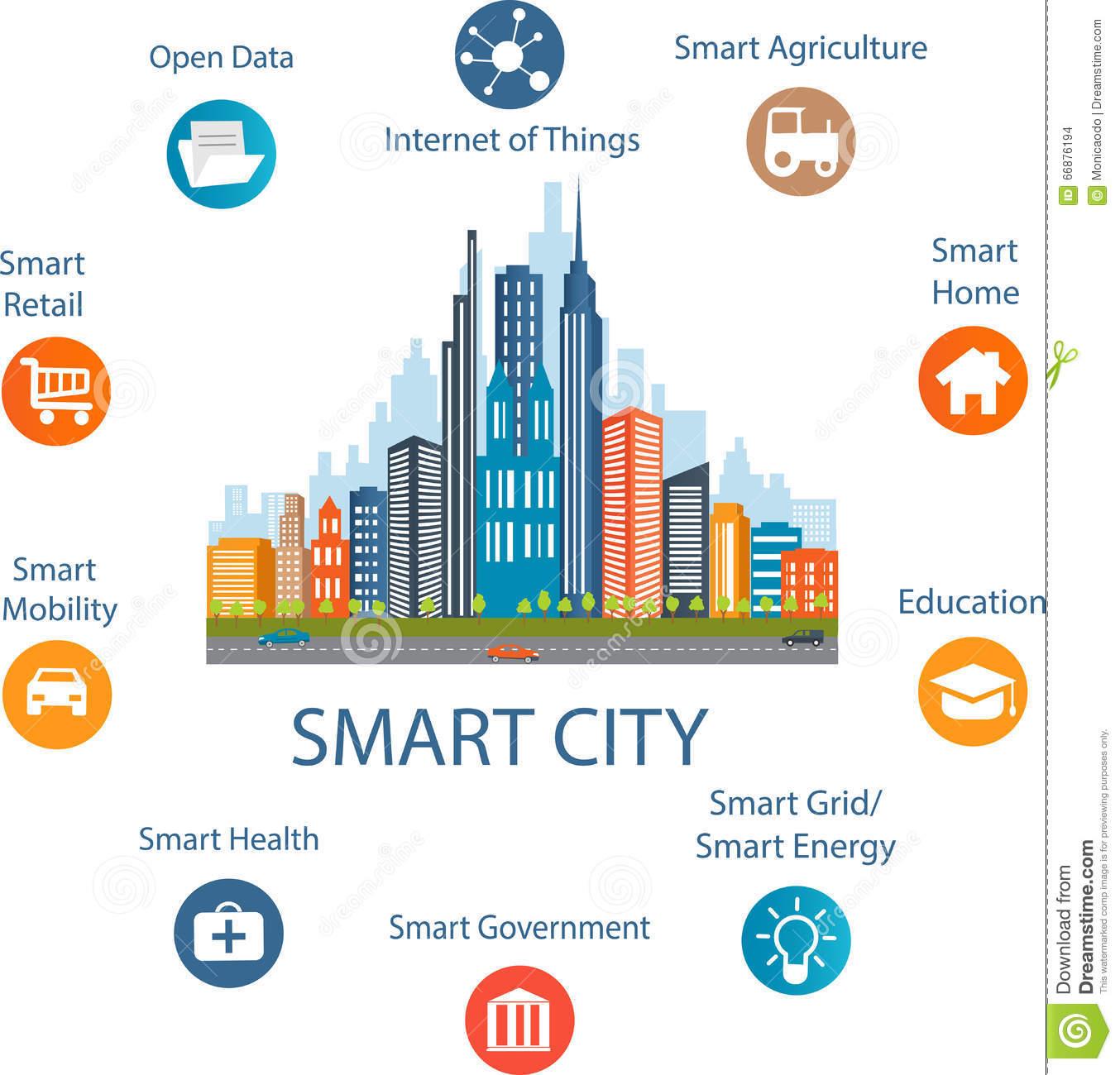 The role of data in smart cities and energy policy
Open Data
Increased accountability and transparency through open data
Smart Governance
Smart Energy
Smart city governance with data-driven, participatory policy making
Increased efficiency through smarter policies
Benchmarking

Measuring and comparing performance of similar objects in order to encourage better performance.
4
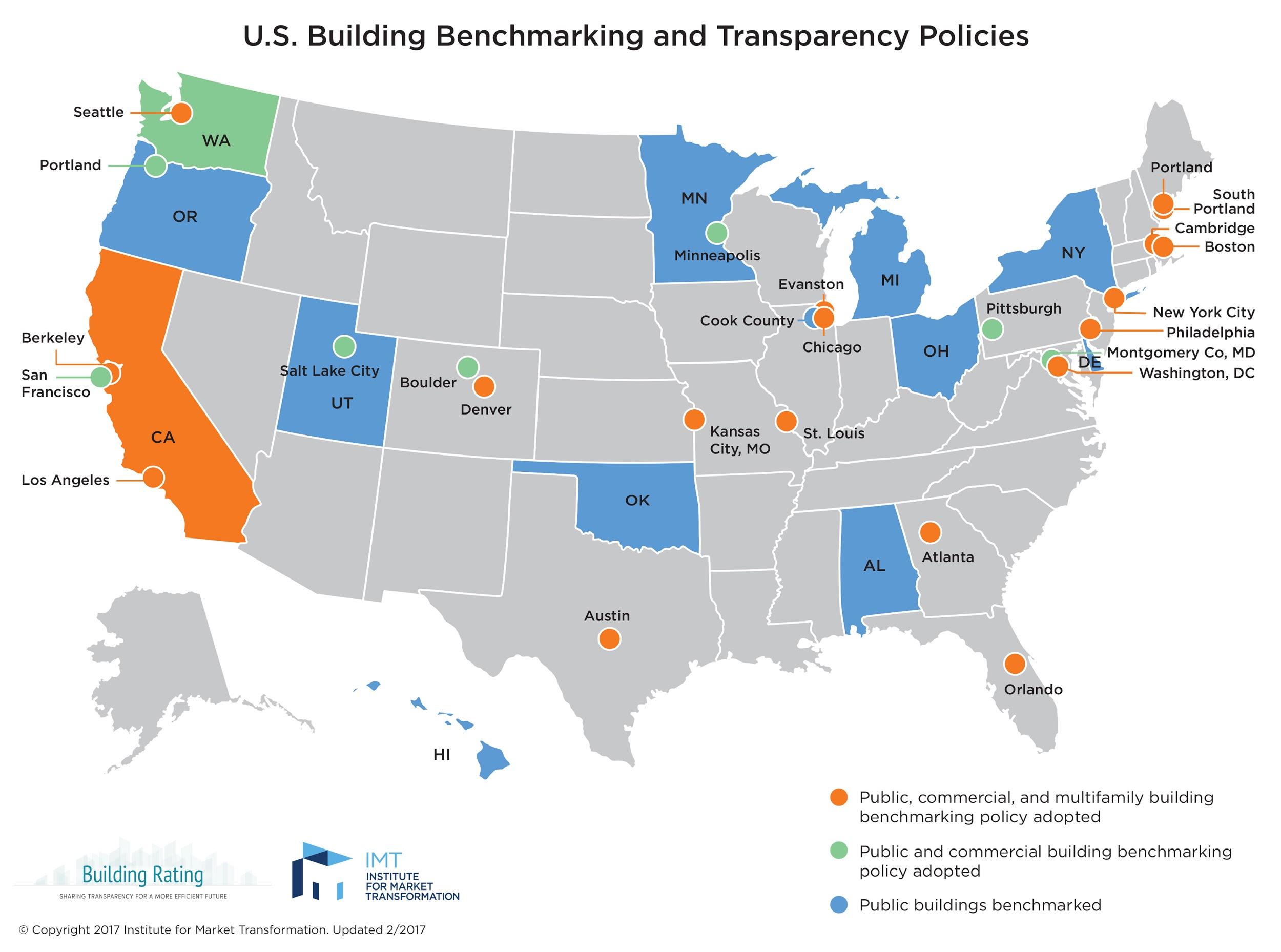 Open Data
Increased accountability and transparency through open data
Smart Governance
Smart Energy
Smart city governance with data-driven, participatory policy making
Increased efficiency through smarter policies
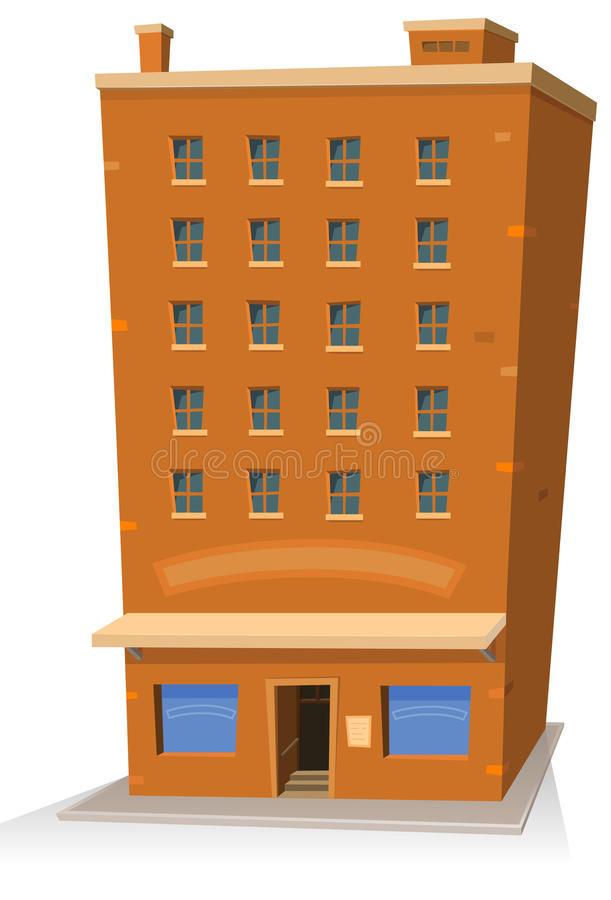 On average, buildings that benchmark their energy usage reduce their energy consumption by 2.4% each year.

U.S. Dept of Energy
Smart Cities and Data-Driven Energy Policy
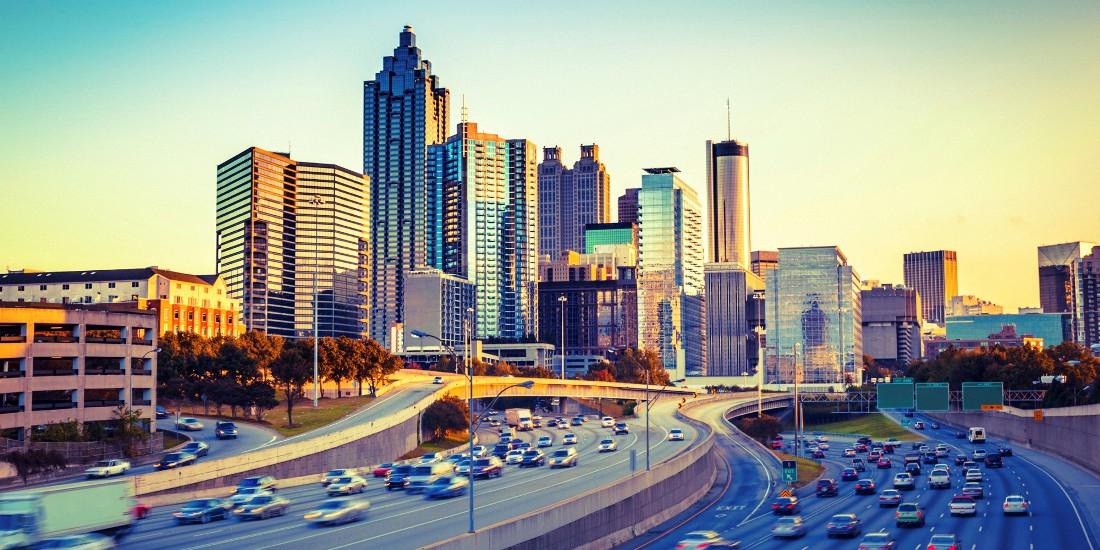 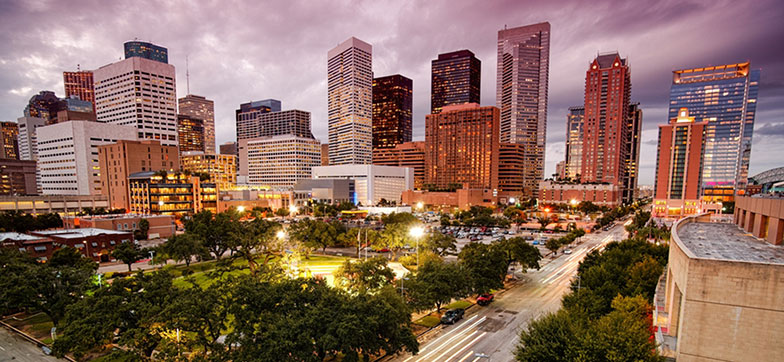 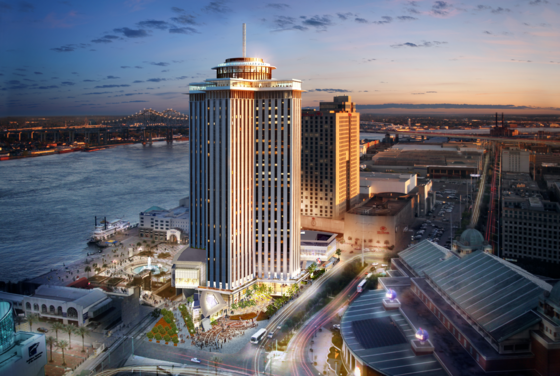 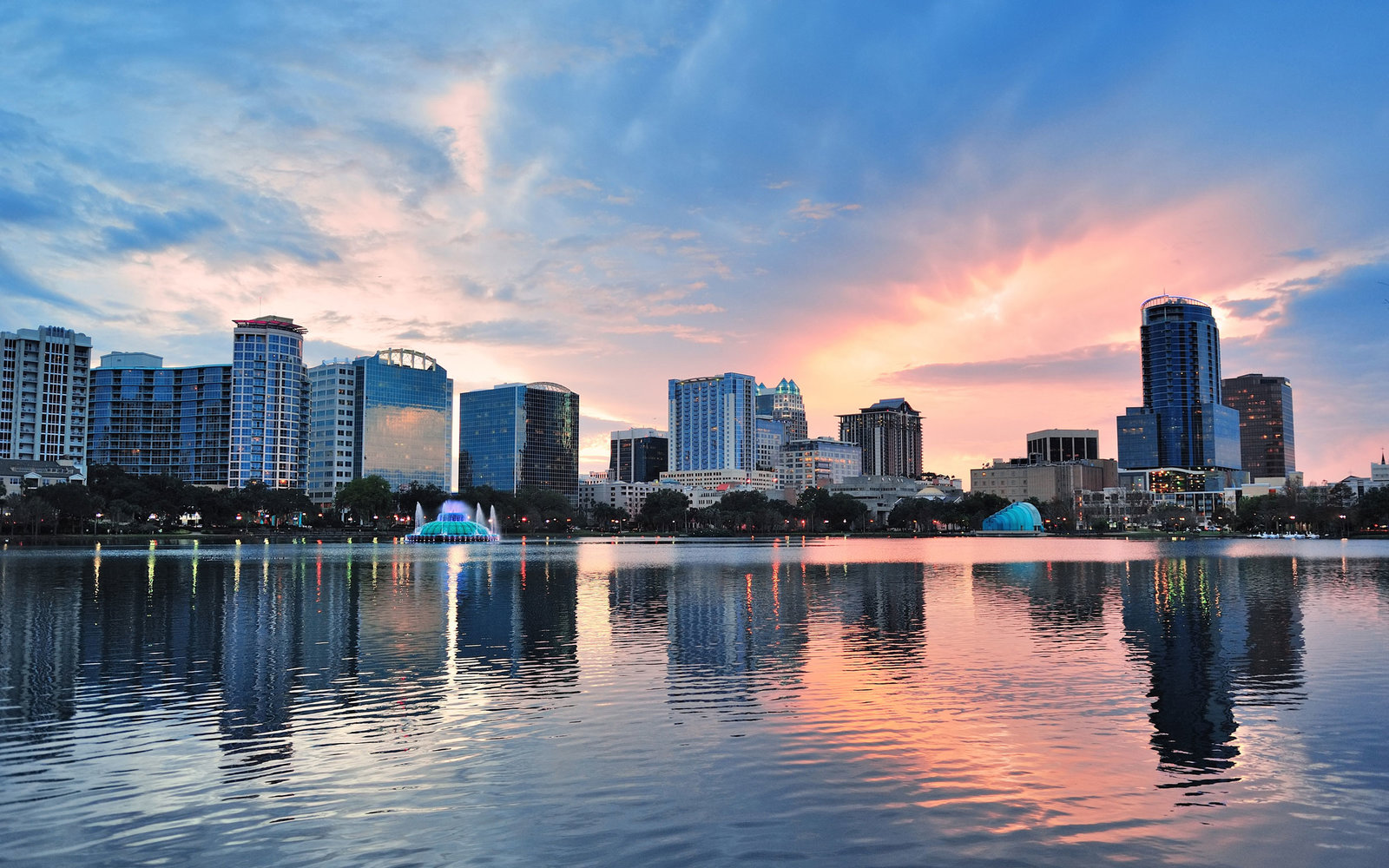 7
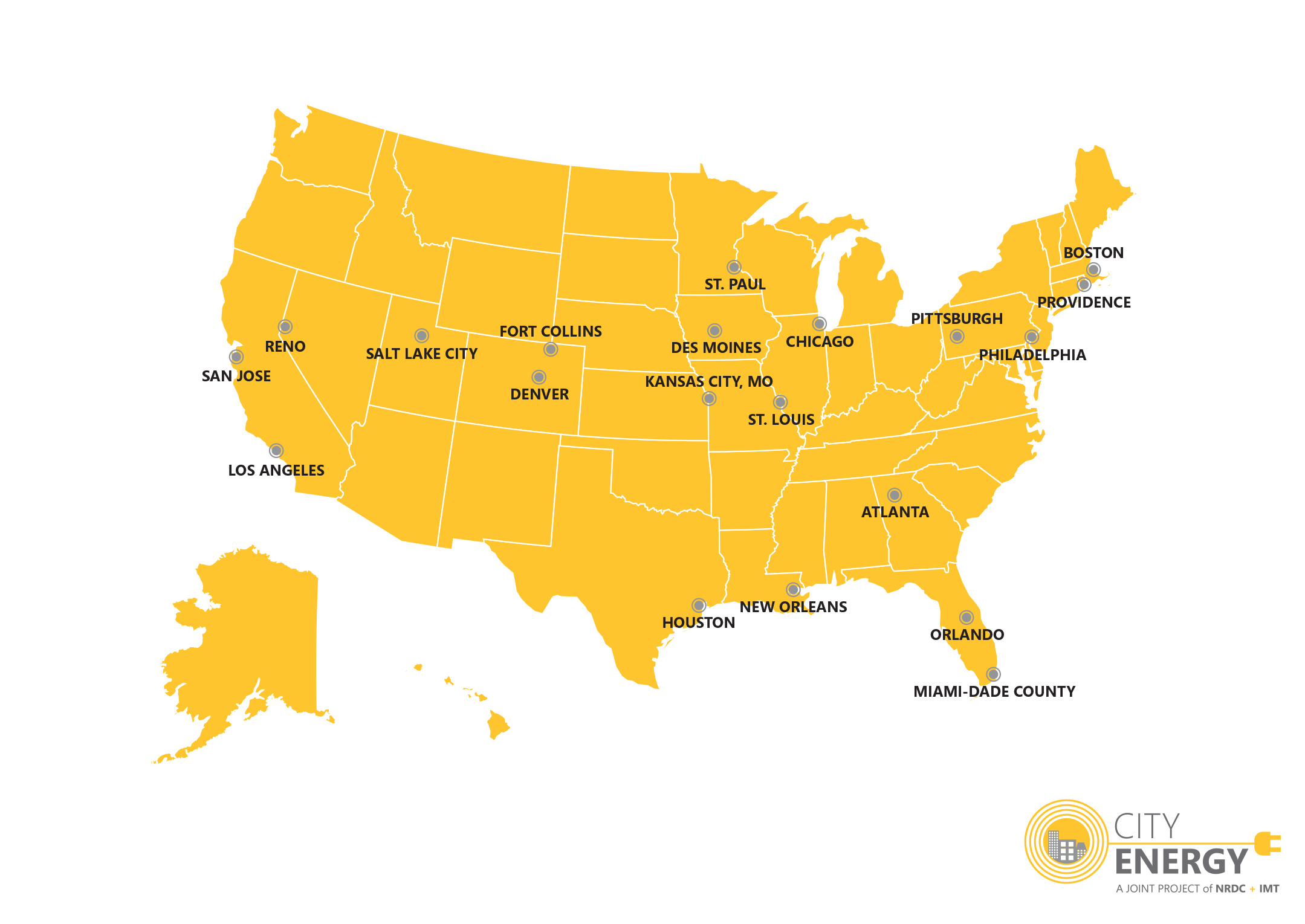 City Energy Project
20 U.S. cities
Phase 1 - 2014
Phase 2 - 2016
Positioning Georgia Tech as a leader in research design, implementation and evaluation in the smart cities ecosystem
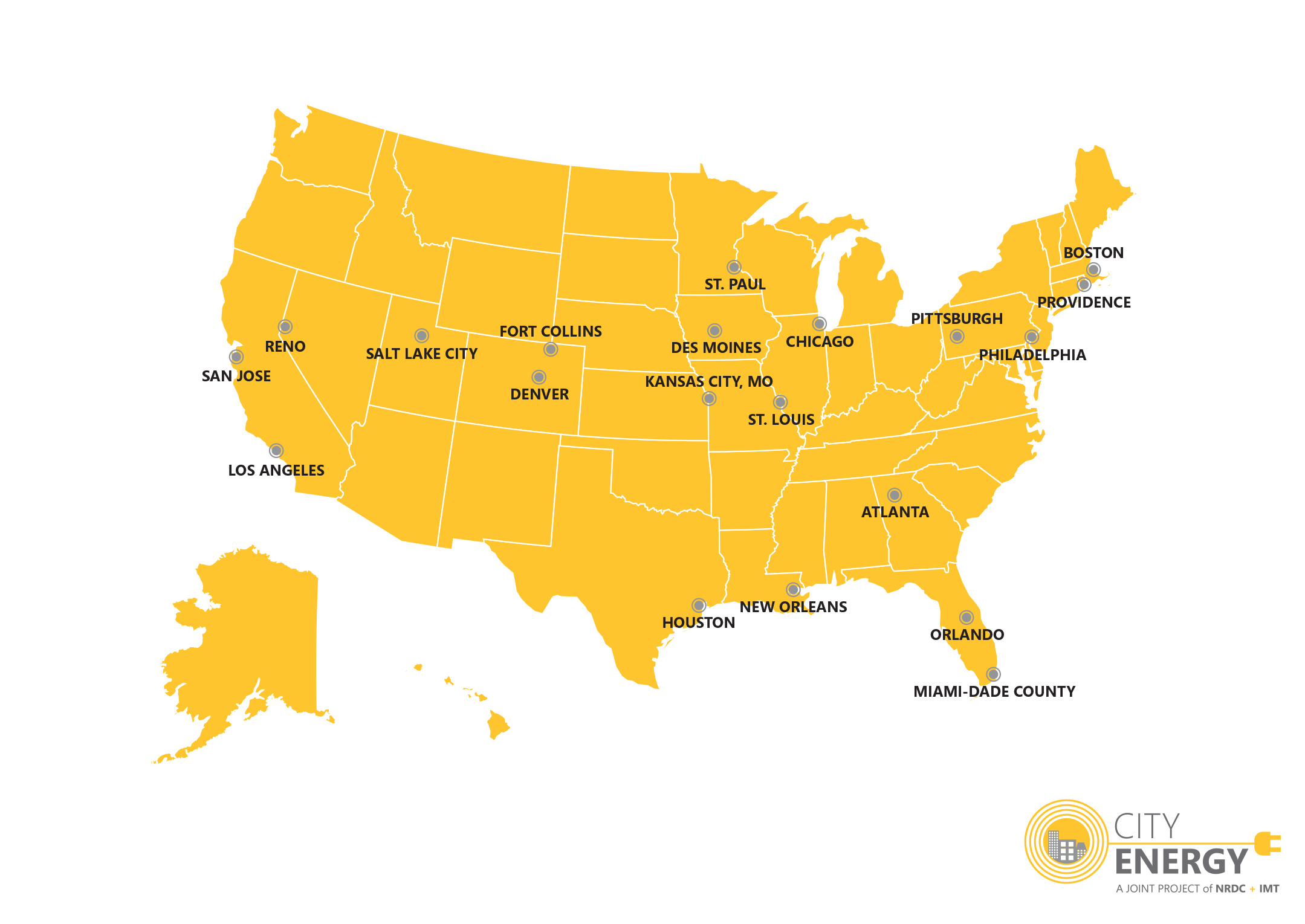 NRDC + IMT
Bloomberg Philanthropies
Doris Duke Charitable Foundation 
The Kresge Foundation
8
Evolution of energy efficiency initiatives in Atlanta
Atlanta Commercial Building Energy Efficiency Ordinance
Climate Action Plan
Atlanta joins the U.S. Mayors  Climate Protection Agreement
Selected for  City Energy Project
Atlanta Better Building Challenge
Selected for Rockefeller Resilient Cities
Office of Sustainability (now Resiliency)
Atlanta Resilience Strategy
2006
2008
2011
2014
2015
2016
2017
Methodology
Mapping evolution of relevant policies and programs over time 
Content analysis of policy and planning documents 
Audit of available energy data
Structured interviews with stakeholders (policymakers, energy experts, city planners, network staff, etc.)
Workshop with key stakeholders for knowledge sharing and data gathering
Questions?
11